Внимание – туберкулез!
Туберкулез – инфекционное заболевание, вызываемое микобактерией туберкулеза (палочкой Коха).
Туберкулез может поражать различные органы и ткани человека: глаза, кости, кожу, мочеполовую систему, кишечник и т.д. ,но чаще всего встречается туберкулез легких
В отличие от других микробов, микобактерия туберкулеза чрезвычайно живуча: отлично себя чувствует и в земле, и в снегу, устойчива к воздействию спирта, кислоты и щелочи. Погибнуть она может лишь под длительным воздействием прямых солнечных лучей, высоких температур и хлорсодержащих веществ. 
	При температуре +23 градуса бактерии остаются жизнеспособными до 7 лет, в высохшей мокроте - до 1 года, на страницах книг- до 6 месяцев, на одежде и белье больного - до 4 месяцев.
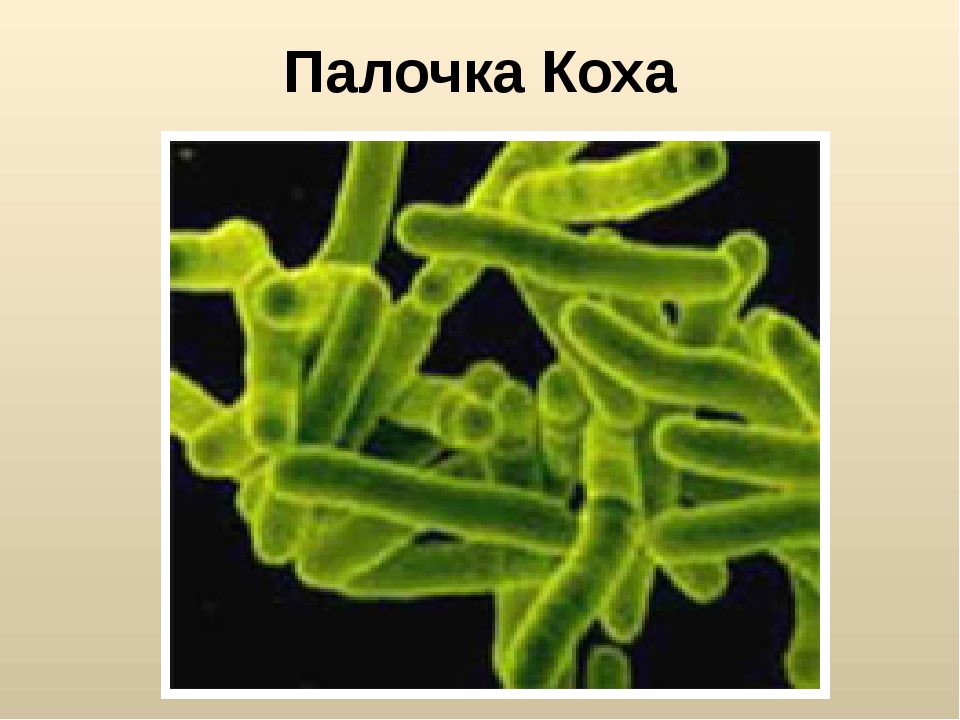 Основным источником туберкулезной инфекции являются больные люди , выделяющие во внешнюю среду микобактерии туберкулеза.
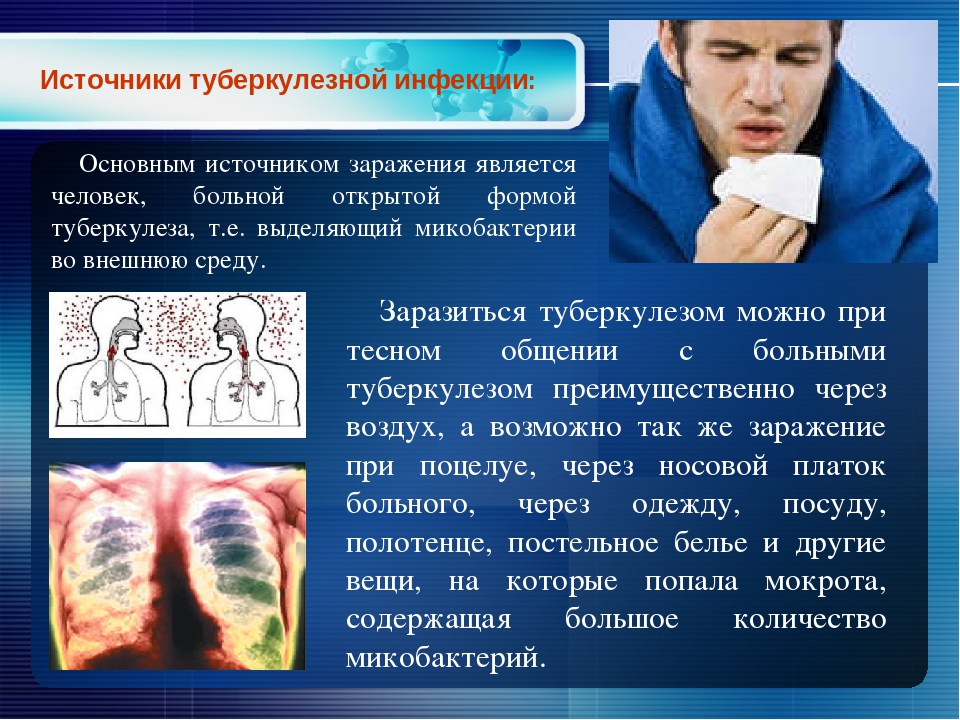 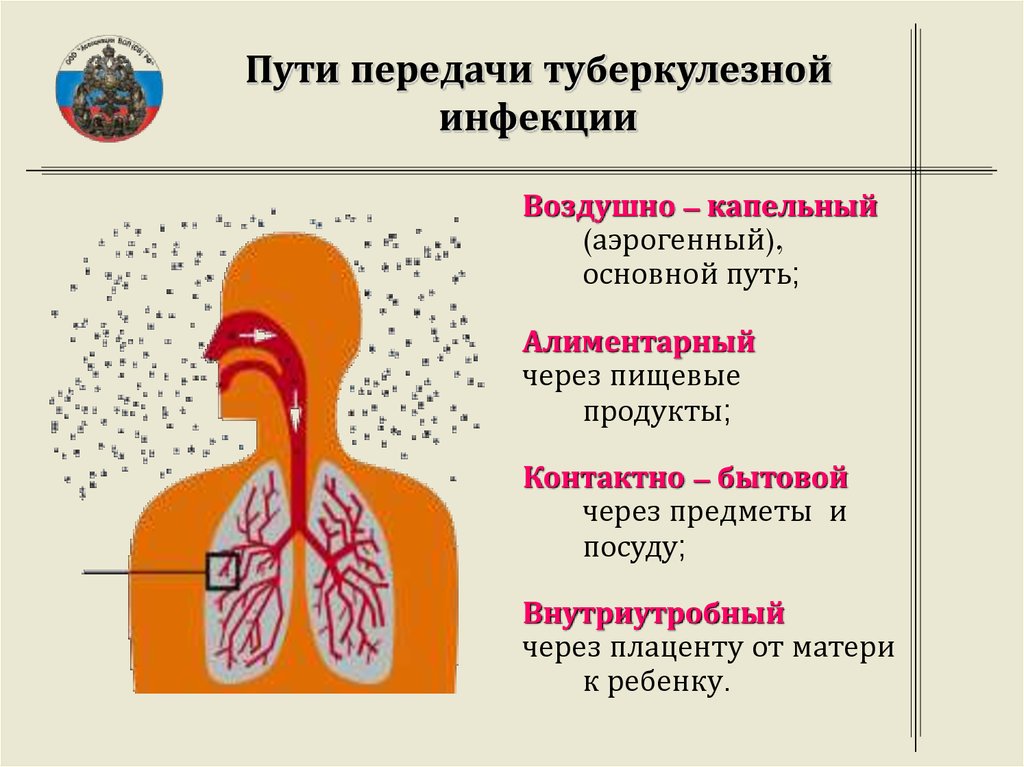 При кашле, чихании, разговоре больной человек выделяет в окружающий воздух мелкие капли мокроты, которые содержат бактерии. При вдыхании они поступают в легкие здорового человека, и происходит инфицирование.
80 %
взрослых жителей нашей планеты являются постоянными носителями микобактерий туберкулеза, т.е. они инфицированы. Живые возбудители длительное время могут оставаться в организме, и не всегда вызывают заболевание туберкулезом.
Факторы, способствующие заболеванию туберкулезом:
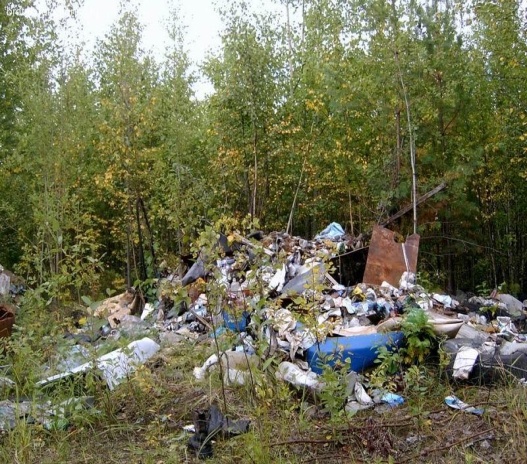 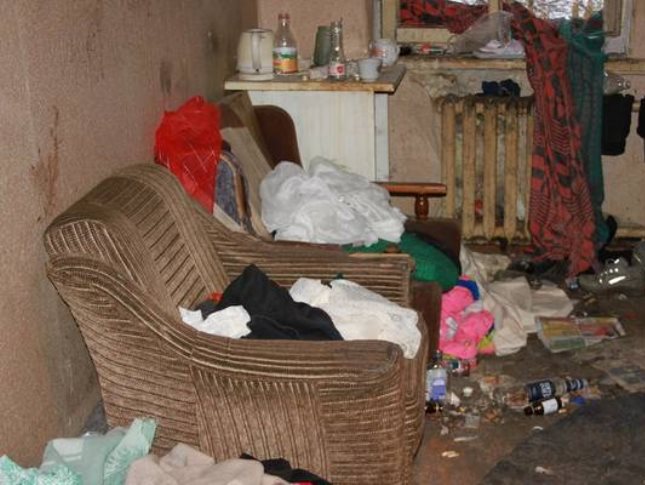 неблагоприятные социальные и экологические условия жизни; 
неполноценное питание;
алкоголизм, курение, наркомания; 
стрессы; 
снижение иммунитета; 
наличие сопутствующих заболеваний (диабета, язвенной болезни желудка или 12-перстной кишки, заболеваний легких )
Основные признаки проявления туберкулеза легких:
Болезнь проявляется медленно, клинические симптомы разнообразные, часто туберкулез маскируется под другие заболевания (затянувшийся грипп, повторные пневмонии, хронические бронхиты, болезни почек, мочекаменные болезни, частые циститы).
кашель с выделением мокроты; 
одышка (при далеко зашедшем туберкулезе, обширном поражении легочной ткани);
боли в грудной клетке (при напряжении мышц вследствие кашля или при поражении плевры);
отсутствие аппетита, похудение на 5 - 10 и более кг; 
слабость, разбитость, потливость, повышенная утомляемость, снижение работоспособности;
лихорадка (повышение температуры тела в вечерние часы, при физической и эмоциональной нагрузке).
Осложнения туберкулеза
Туберкулез легких может осложняться : 
кровохарканьем 
легочным кровотечением, 
сердечно-легочной недостаточностью
Прогноз при туберкулезе
В настоящее время в большинстве случаев при своевременном выявлении и соблюдении необходимых лечебных мер прогноз благоприятный – происходит заживление туберкулезных очагов. 
     После лечения в месте локализации очагов могут оставаться рубцы, участки , содержащие бактерии в дремлющем состоянии. 
      При ухудшении состояния организма возможно рецидивирование заболевания, поэтому больные после клинического излечения находятся на диспансерном учете у фтизиатра и подвергаются регулярному обследованию.      В случае отсутствия лечения или несоблюдения рекомендаций смертность от туберкулеза достигает 50% случаев.
Курение
Курение практически в два раза повышает риск развития активной формы туберкулёза, при этом курящим очень тяжело полностью вылечиться от опасного заболевания. Курение способно во много раз усложнить протекание туберкулёза.
Профилактика туберкулеза
--Вакцинация новорожденных вакциной БЦЖ 
 --ревакцинация детей в возрасте 7 лет Вакцинация направлена на формирование противотуберкулезного иммунитета .
     У лиц, вакцинированных БЦЖ, туберкулез протекает в более легких, доброкачественных формах, проще поддается лечению. 
 --туберкулинодиагностика среди детей 
 --проверочное флюорографическое обследование.
     Туберкулиновые пробы надо проводить ежегодно.
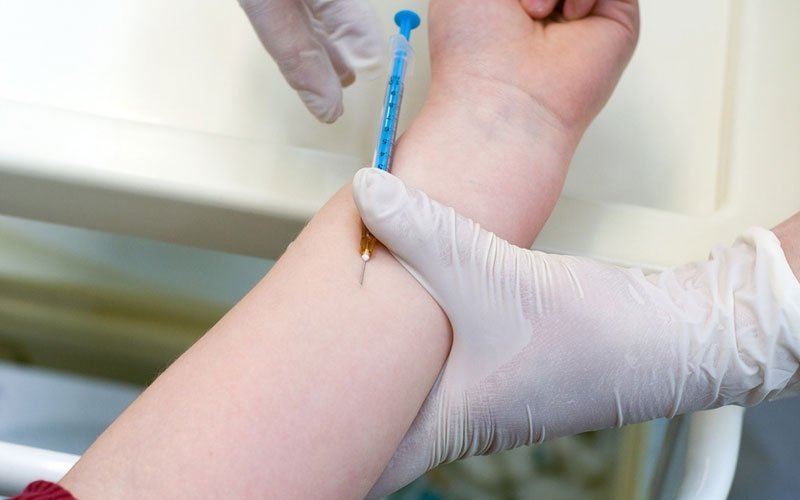 В случае направления на консультацию к врачу-фтизиатру, надо идти немедленно.
Туберкулез - тяжелое заболевание, его легче предупредить, чем лечить